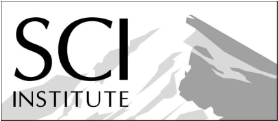 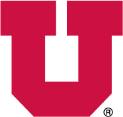 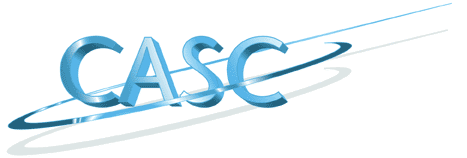 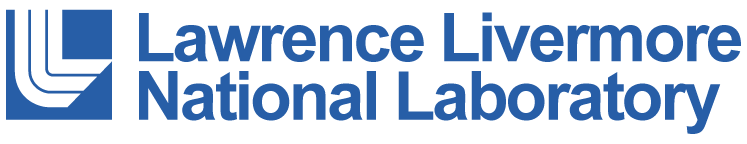 Interactive Exploration ofLarge-Scale Time-Varying Data using Dynamic Tracking Graphs
Wathsala Widanagamaachchi*

in collaboration with

Cameron Christensen*, 
Peer-Timo Bremer + and Valerio Pascucci*

* SCI Institute, University of Utah
+ Lawrence Livermore National Laboratory
Identifying and Tracking Features from Large Scientific Data is Challenging
Scientific simulations produce large datasets 

Challenges when using large datasets…
Analyzing features
Understanding temporal evolution

Combustion simulations
TB size data sets 
Several hundred timesteps 

Burning of premixed hydrogen
100 timesteps & 400GB in size

Can we Identify & track the burning regions in time?
Identifying and Tracking Features from Large Scientific Data is Challenging
Scientific simulations produce large datasets 

Challenges when using large datasets…
Analyzing features
Understanding temporal evolution

Combustion simulations
TB size data sets 
Several hundred timesteps 

Burning of premixed hydrogen
100 timesteps & 400GB in size

Can we Identify & track the burning regions in time?
Turbulent Combustion
We Enable Interactive Exploration of Massive Scientific Tracking Graphs
Abstract model showing the time evolution of features with interactive modification of their characterization
Tracking Graph Construction
t=0
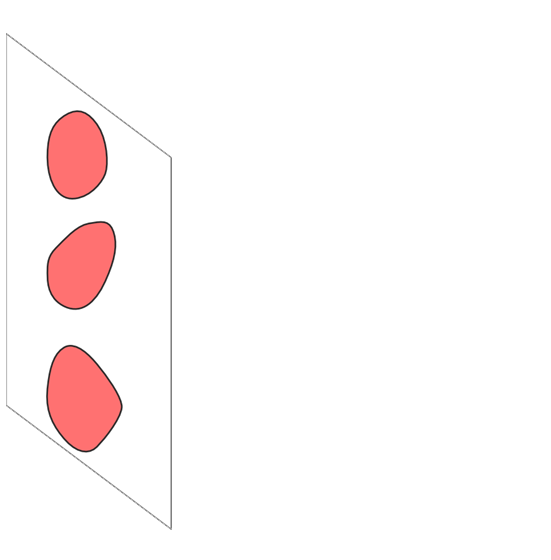 Time
Tracking Graph Construction
t=0      t=1
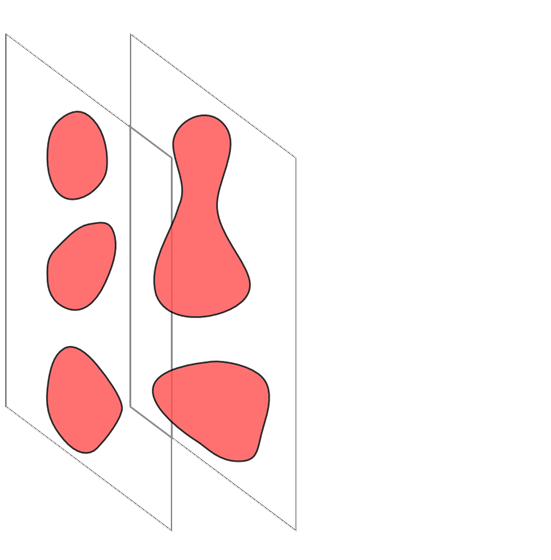 Time
Tracking Graph Construction
t=0      t=1      t=2
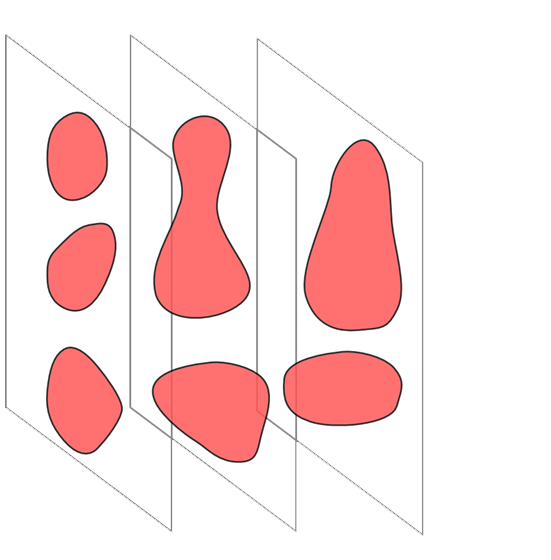 Time
Tracking Graph Construction
t=0      t=1      t=2      t=3
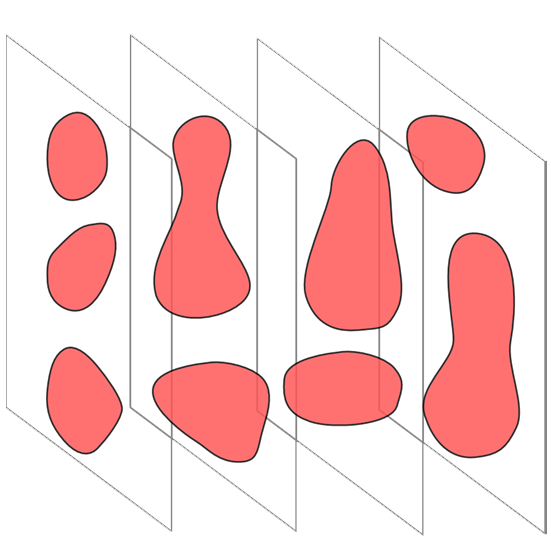 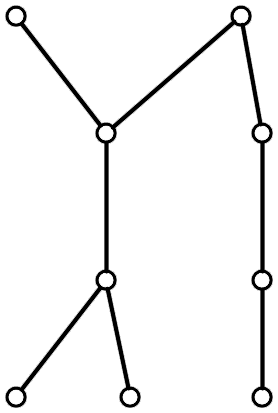 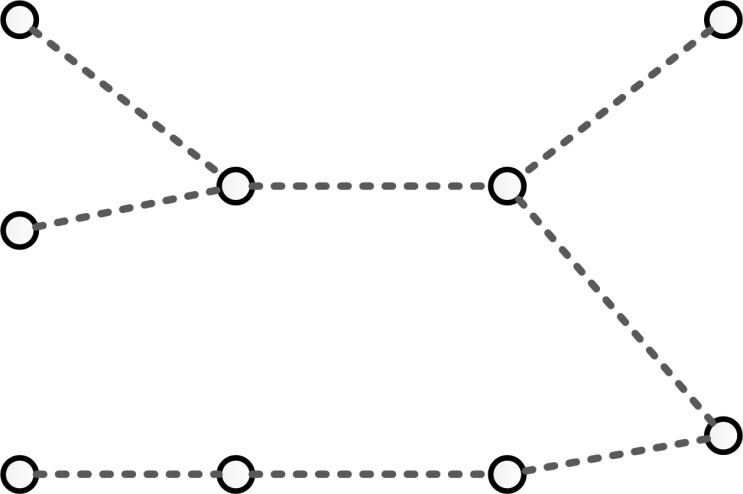 Time
Tracking Graphs can be large
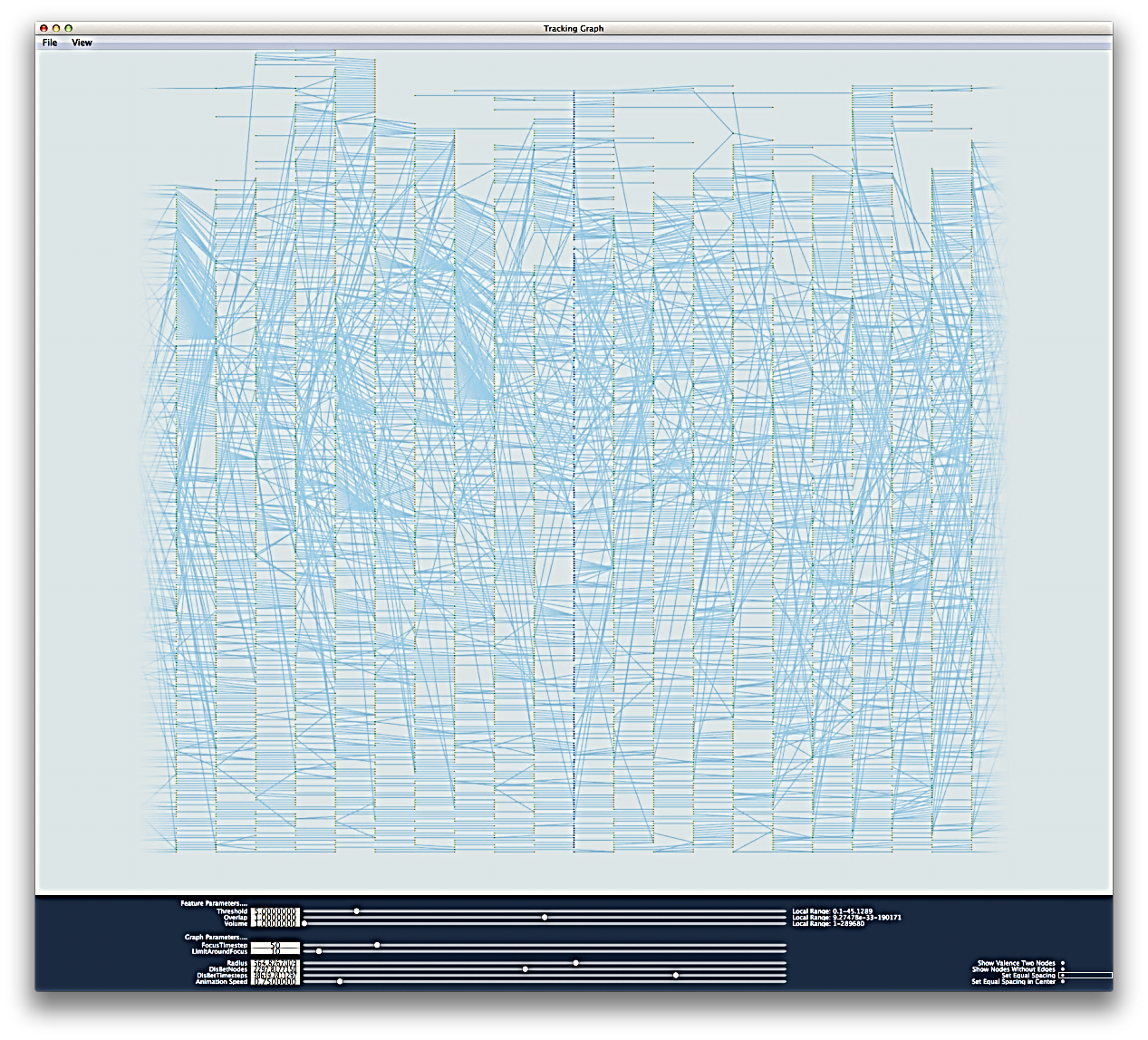 Computation is expensive

Layout creation is slow

Difficult to understand




Interactivity is needed to gain insight
Contribution
A system which allows..
Exploration of features 
Progressive layouts
Modification of feature attributes & correlation criteria 
Interactivity for TB size data
Mapping dynamics of the dataset with the visualization
System Components
When feature parameters & correlation criteria vary, 

System interactively…
Select features 

Generate tracking graphs

Layout & visualize tracking graphs
Component 01 : Interactive Feature Selection
Topological Feature Families
Use hierarchical merge trees
Encode all possible features for a wide range of feature parameters

References
Analyzing and tracking burning structures in lean premixed hydrogen flames, 2009.
Feature-based statistical analysis of combustion simulation data, 2011.

For the entire dataset, pre-compute features for a range of feature parameters
Component 01 : Interactive Feature Selection
Merge Tree Construction
Function 
Value
y
z
x
Terrain                                Merge tree
Component 01 : Interactive Feature Selection
Merge Tree Construction
Function 
Value
y
z
x
Terrain                                Merge tree
Component 01 : Interactive Feature Selection
Merge Tree Construction
Function 
Value
y
z
x
Terrain                                Merge tree
Component 01 : Interactive Feature Selection
Merge Tree Construction
f
Function 
Value
y
z
A feature
x
Terrain                                Merge tree
Component 02 : Interactive Tracking Graph Generation
Tracking Graph Construction
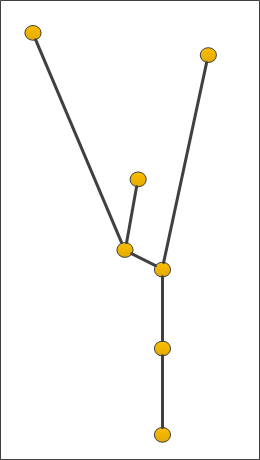 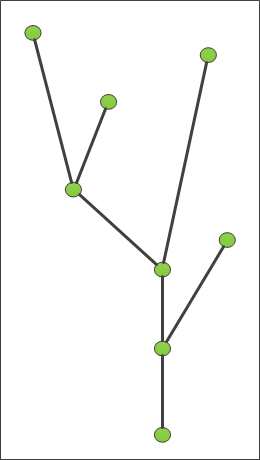 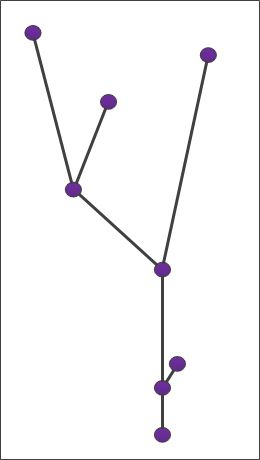 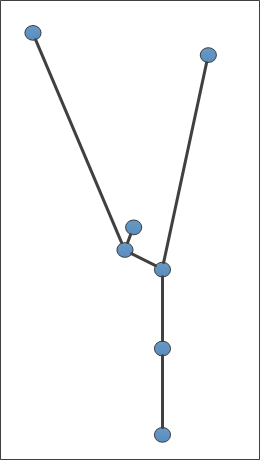 f1
f4
f2
f3
Function 
Value
t=0                        t=1                      t=2                       t=3
Component 02 : Interactive Tracking Graph Generation
‘Meta-Graph’ – New Structure
Meta-Graph 
For all possible features in a particular time, encodes their correlation features in the consecutive timesteps.

Similar to the merge tree for features 
Stores all possible tracking graphs & relevant attributes for a range of feature parameters

For the entire dataset, pre-compute tracking graphs for a range of feature parameters
Component 02 : Interactive Tracking Graph Generation
Meta-Graph Construction
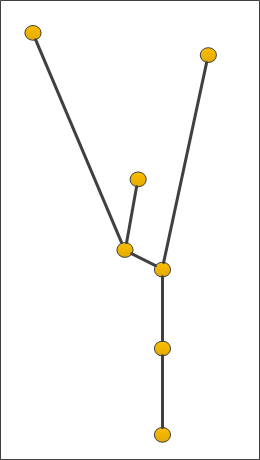 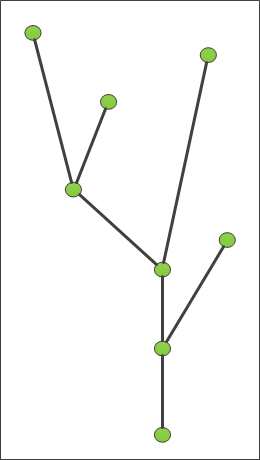 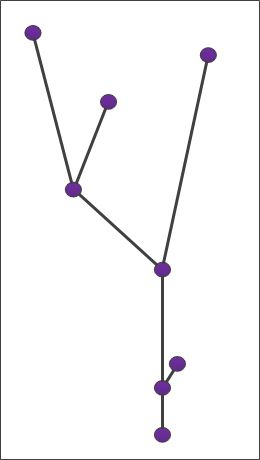 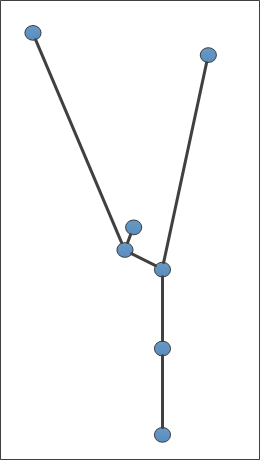 f1
f2
f3
f4
Function 
Value
t=0                        t=1                      t=2                       t=3
Each edge stores…
Two end node details
Overlap amount
Component 02 : Interactive Tracking Graph Generation
Extracting a Tracking Graph
Given a meta-graph, feature families & a particular parameter setting… 
Extract features & their edges
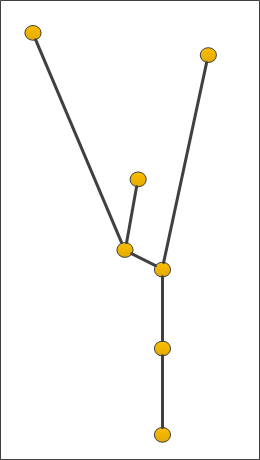 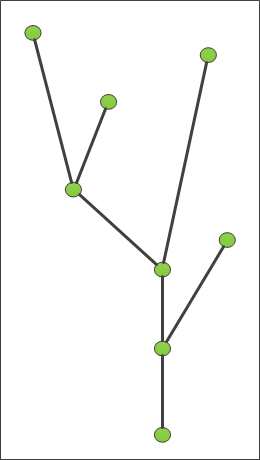 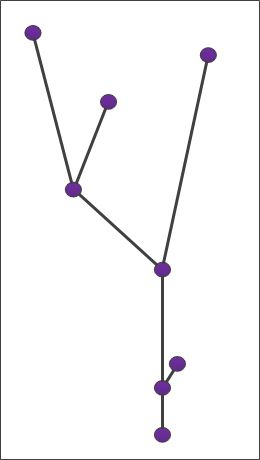 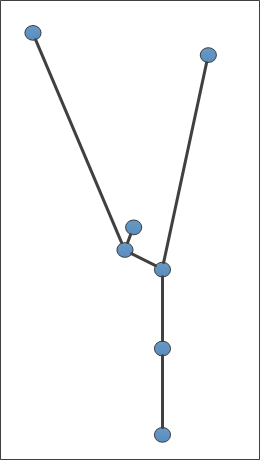 Function 
Value
f2
t=0                        t=1                      t=2                       t=3
Component 02 : Interactive Tracking Graph Generation
Extracting a Tracking Graph
Dynamically update the graph, when parameters change
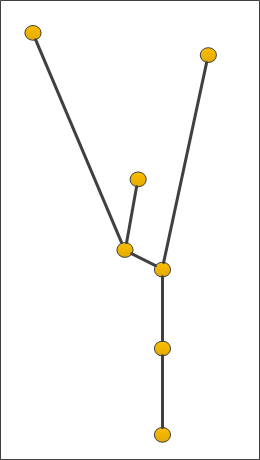 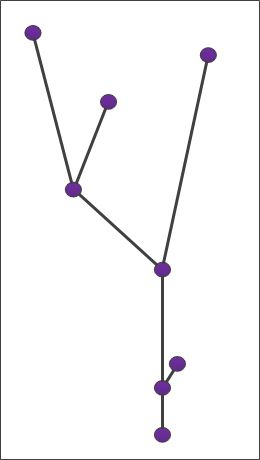 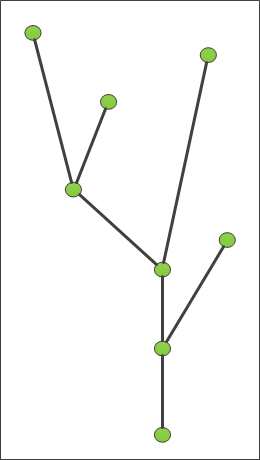 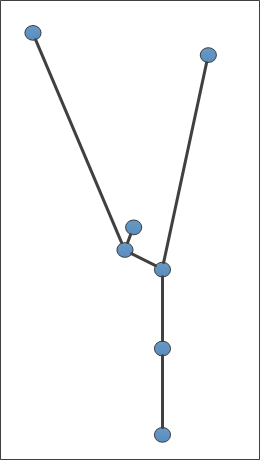 Function 
Value
f2
f1
t=0                        t=1                      t=2                       t=3
System Details
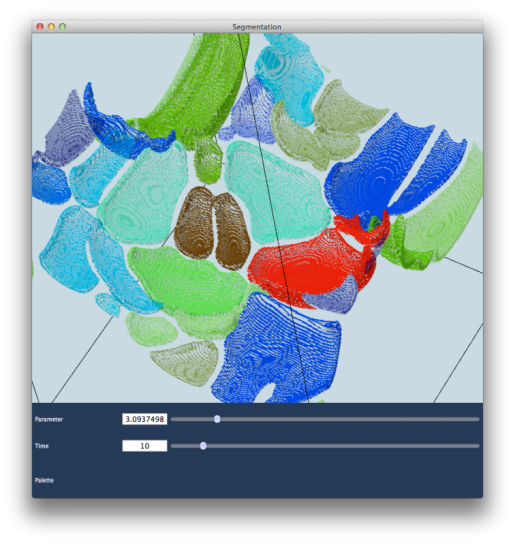 Two viewers
3D segmentation viewer
Tracking graph viewer
Focus timestep
User-defined window
Cross-linked selection
Visual effects
Animation
Fading & Blending
Feathering
Correlated color 
	mapping
Tracking graph 
	simplification
Selected Feature &
        its tracking Graph
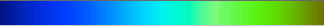 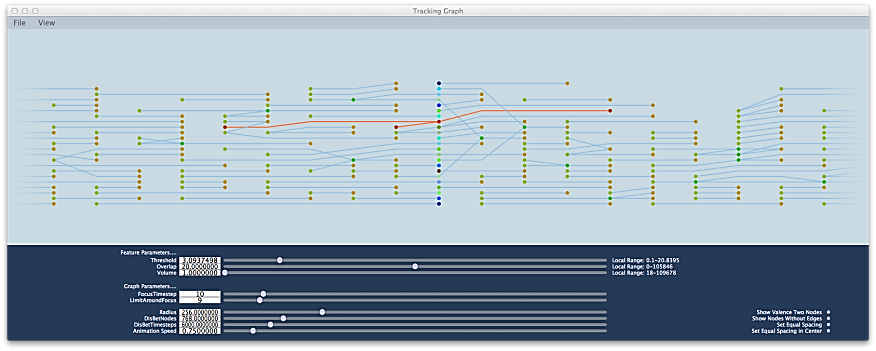 Focus Timestep
User-defined Window
Component 03 : Interactive Graph Visualization
Interactive Graph Visualization
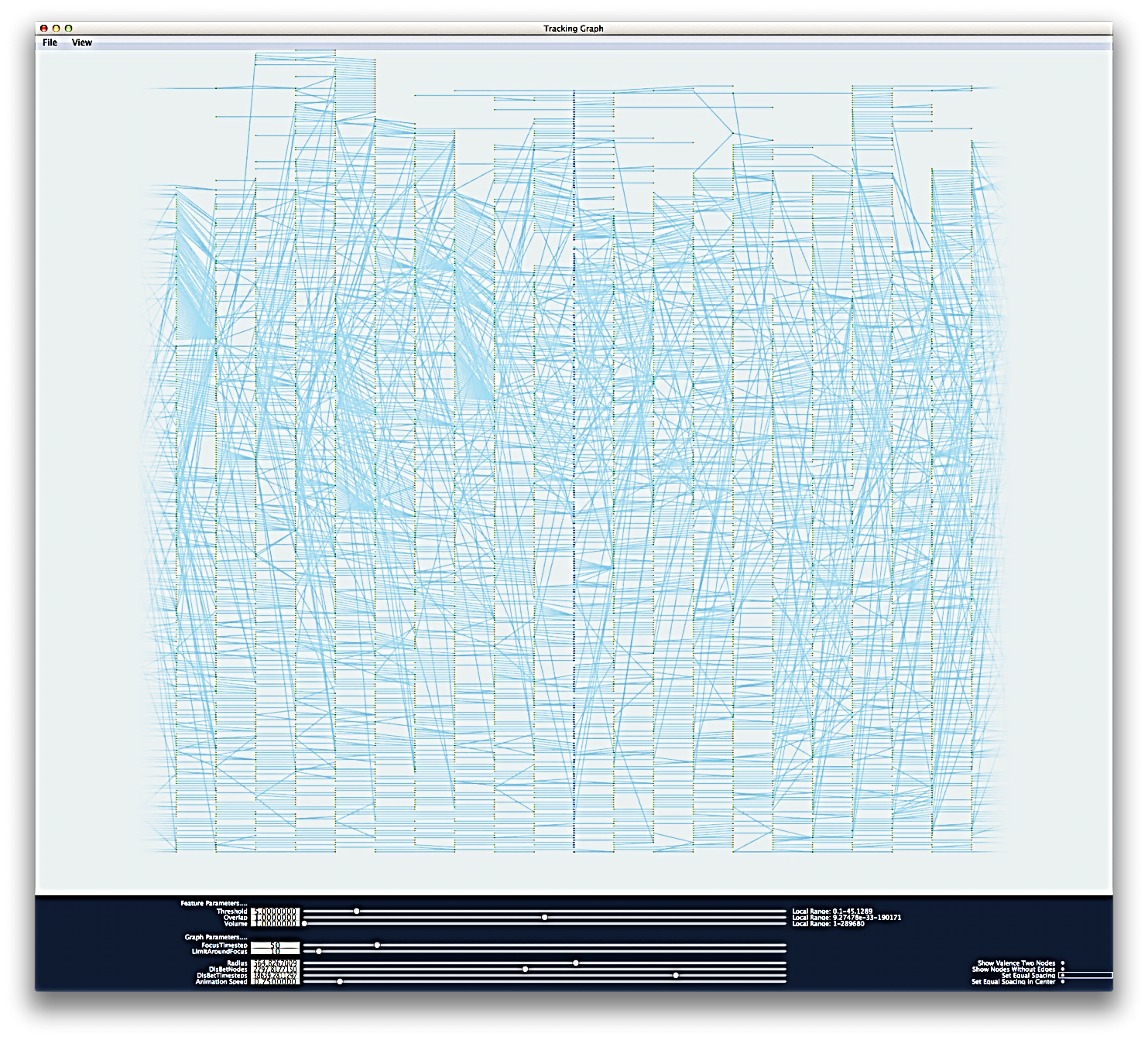 Use of 
progressive graph layouts
Component 03 : Interactive Graph Visualization
First Layout – Independent
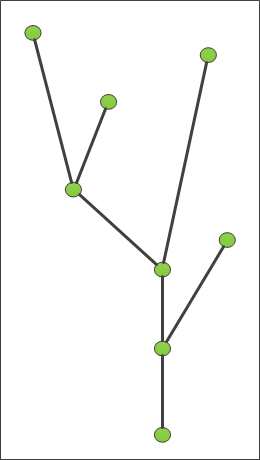 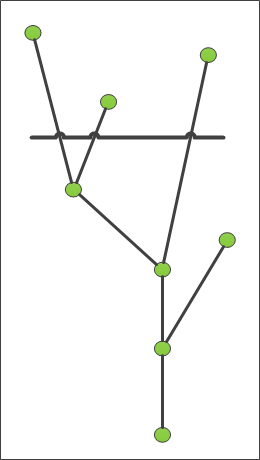 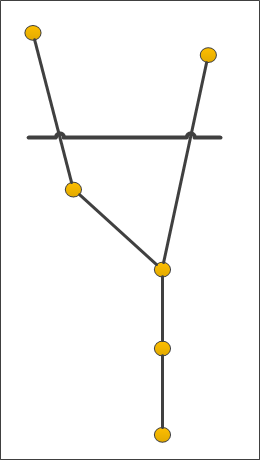 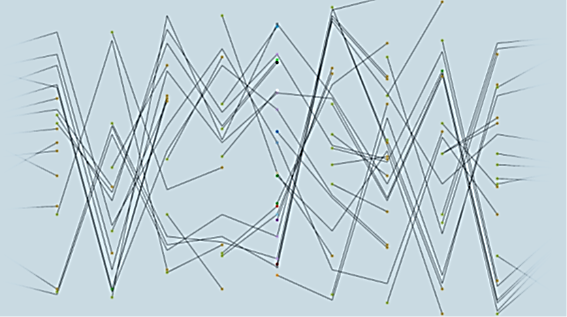 f
f
Uses the depth-first ordering of features in merge trees
Computed ONCE at the start of system
Provides immediate feedback
Tracking Graph
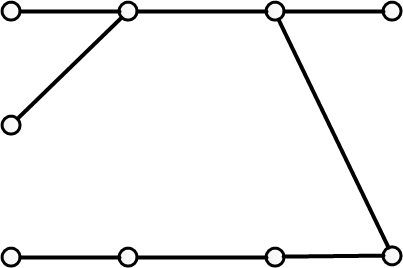 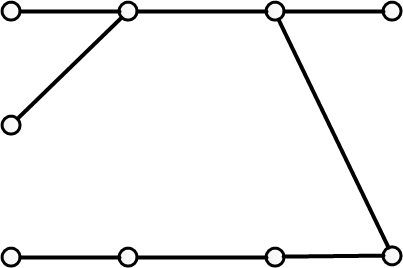 Component 03 : Interactive Graph Visualization
Second Layout - Greedy
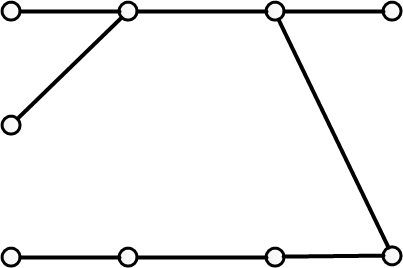 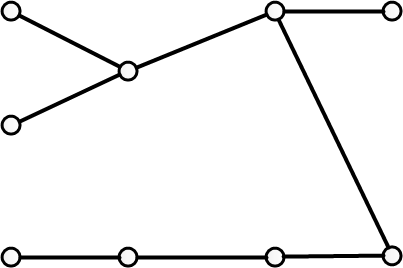 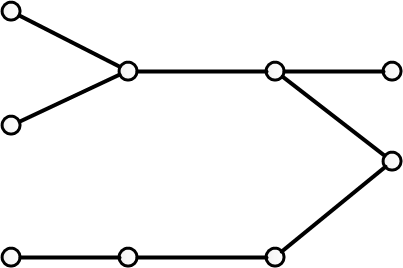 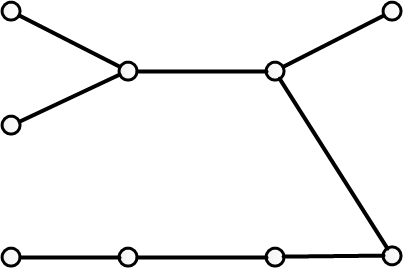 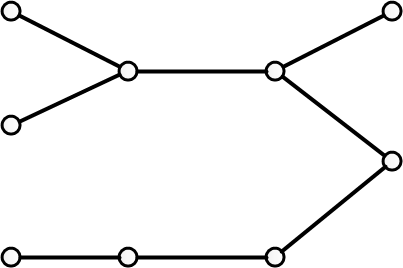 Focus 
Timestep
Layered optimization scheme
Median heuristic
Minimizes edge length &
	reduce crossings
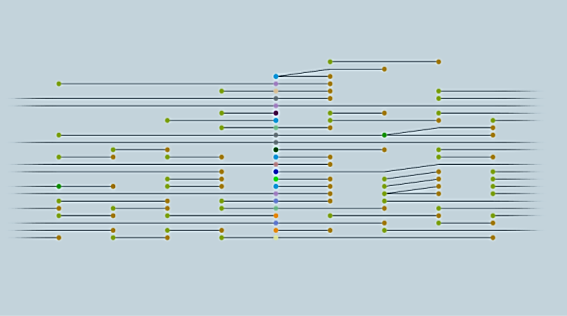 Component 03 : Interactive Graph Visualization
Layout Adaptation
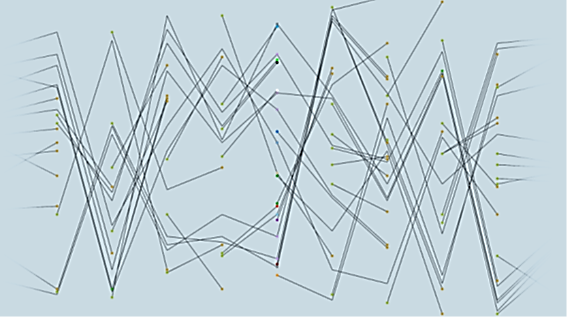 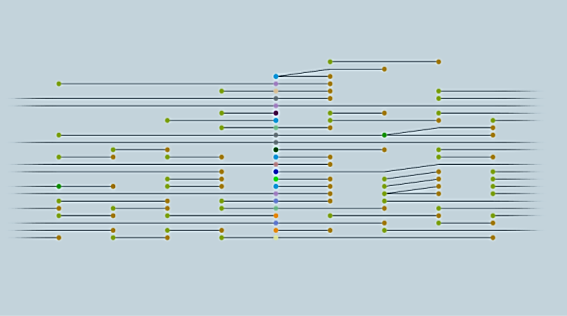 First layout - Independent 	        Second layout - Greedy
When parameters change, 
			adapt the current layout
Video
Results – Combustion Datasets
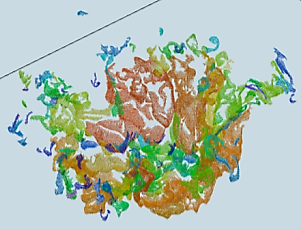 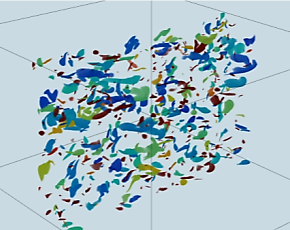 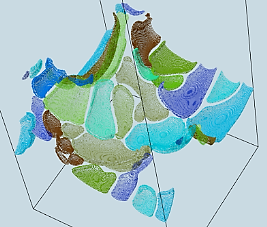 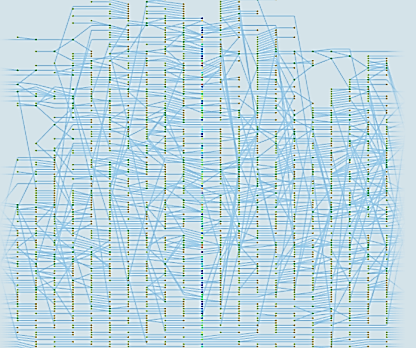 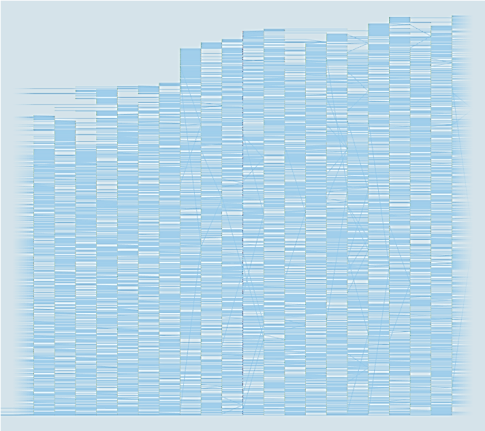 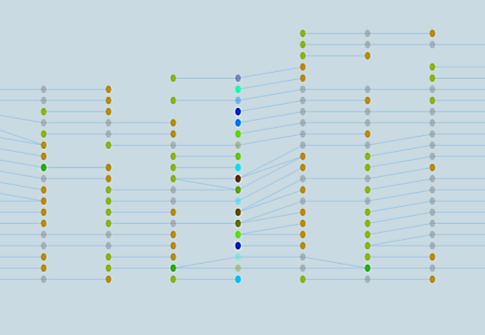 Burning of premixed low-swirl flame
331 timesteps
4TB data
Burning of premixed hydrogen flame
100 timesteps
400GB data
Burning of CO/H2 jet flame 
231 timesteps
1TB data
Greedy Layout vs Dot Layout
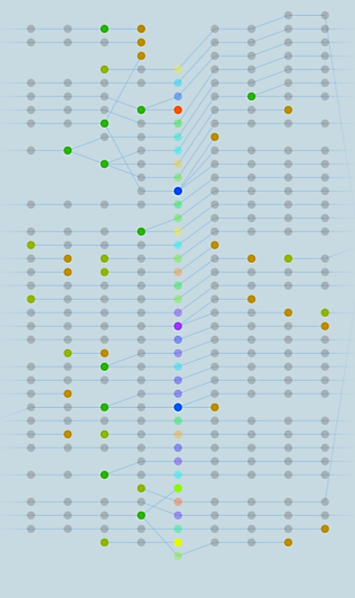 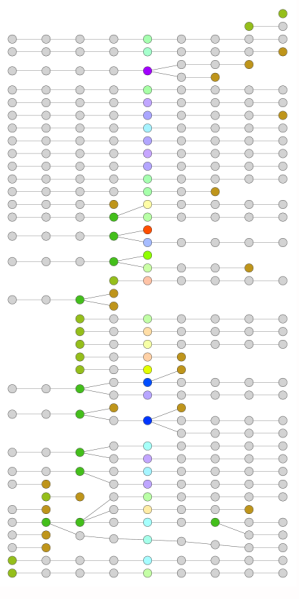 Interactive results
Compact layouts
Slow computation 
High memory consumption
Summary
Interactive linked view system combining tracking graphs and feature displays

Progressive two-stage layout algorithm for displaying tracking graphs

Meta-Graph which can store all possible tracking graphs for a range of feature attributes

Progressive algorithm to extract, filter and simplify a tracking graph from a meta-graph
Future Work
Extend the scope of the framework
By using other datasets 	
    (e.g. ocean data, cosmology data)

Improve analysis capabilities
By integrating more statistical views to features

Start with a compact view of data of the entire tracking graph and then refine it
Thank You…
Greedy Layout vs Dot
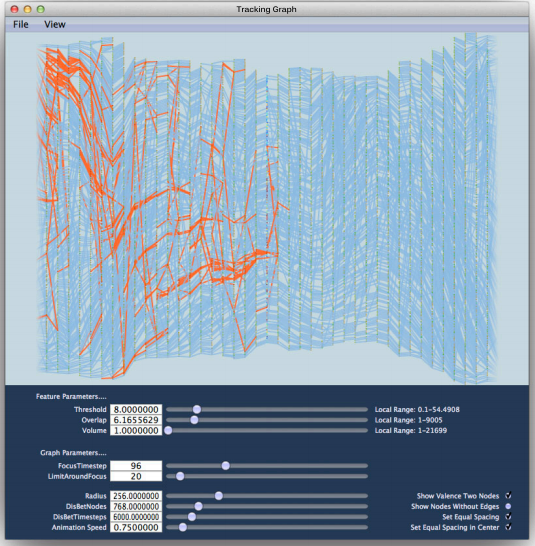 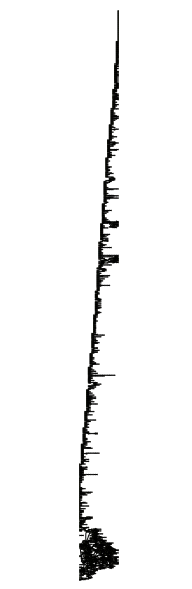 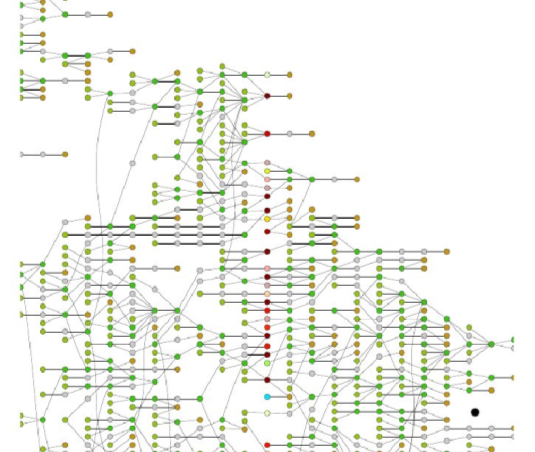 Compact layout 
Relatively few intersections
Fewer intersections
Extreme aspect ratios
Difficult to explore